Subgraph Isomorphism w.r.t. Axioms for Defining Semantic Relations on Edge and Node Labels
Ralf Möller
Universität zu Lübeck
Institut für Informationssysteme
OCR- Motivation for Graphical Matching
Segmentation-> Thinning-> Graphical modeling:
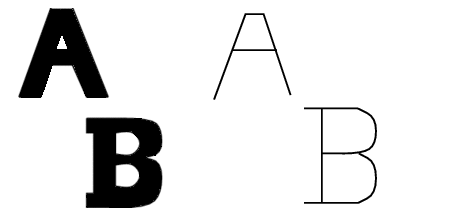 Iddo Aviram, Optical Character Recognition: Using the Ullmann Algorithm for Graphical Matching
OCR- Motivation for Graphical Matching
By sub-graph matching we can find candidates:
Graphical matching
Graphical modeling
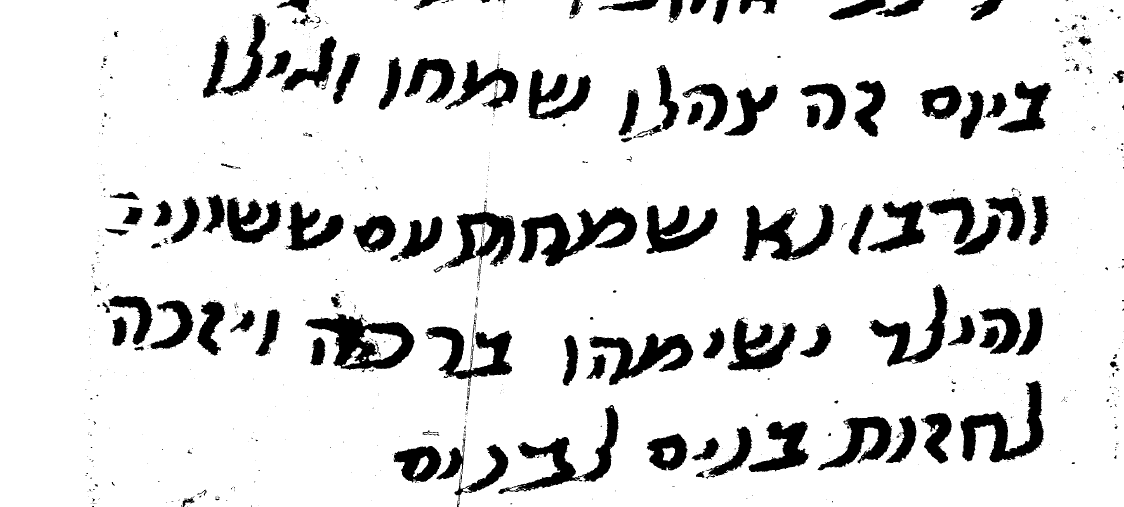 Iddo Aviram, Optical Character Recognition: Using the Ullmann Algorithm for Graphical Matching
J. R. Ullmann, An Algorithm for Subgraph Isomorphism, Journal of the ACM, 1976
Recap: Ullmann's Algorithm
Construction of a matrix M(0) for matching possibilities:

								
Generation of all M’-s by setting to 0 all but one 1 in each row of M(0)
A subgraph isomorphism has been found if for M' it holds that: 					    					    .
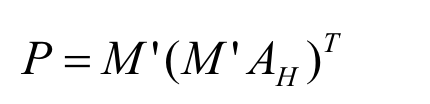 Iddo Aviram, Optical Character Recognition: Using the Ullmann Algorithm for Graphical Matching
Search Space: Ullmann's Algorithm
Root - M(0)
Inner Nodes – M-s
Leaves – M’-s
Iddo Aviram, Optical Character Recognition: Using the Ullmann Algorithm for Graphical Matching
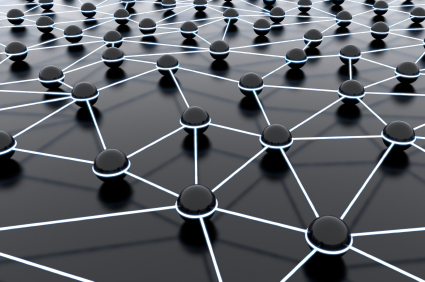 Query answeringA(x), S(x, y), B(y)
A
C
Subgraph isomorphismw.r.t. labeled graphs
S
A
R
j
S
B
i
6
Can We Benefit From Labels?
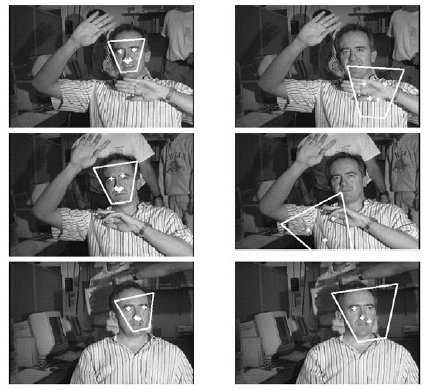 Figure from, “Finding faces in cluttered scenes using random labelled graph matching,” by Leung, T. ;Burl, M and Perona, P., Proc. Int. Conf. on Computer Vision, 1995 copyright 1995, IEEE
7
Relations or Just Feature Vectors?
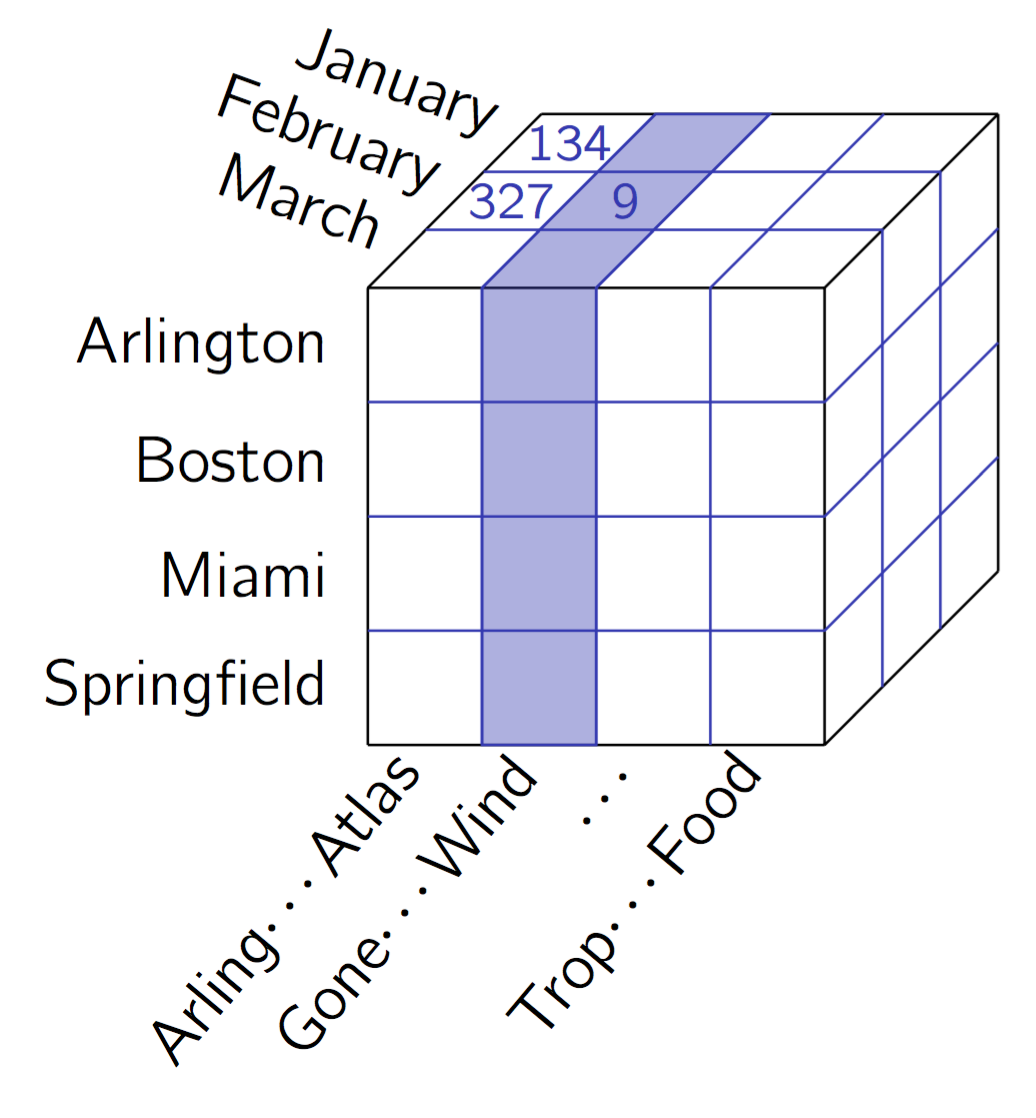 Machine learning can go wrong with skewed data
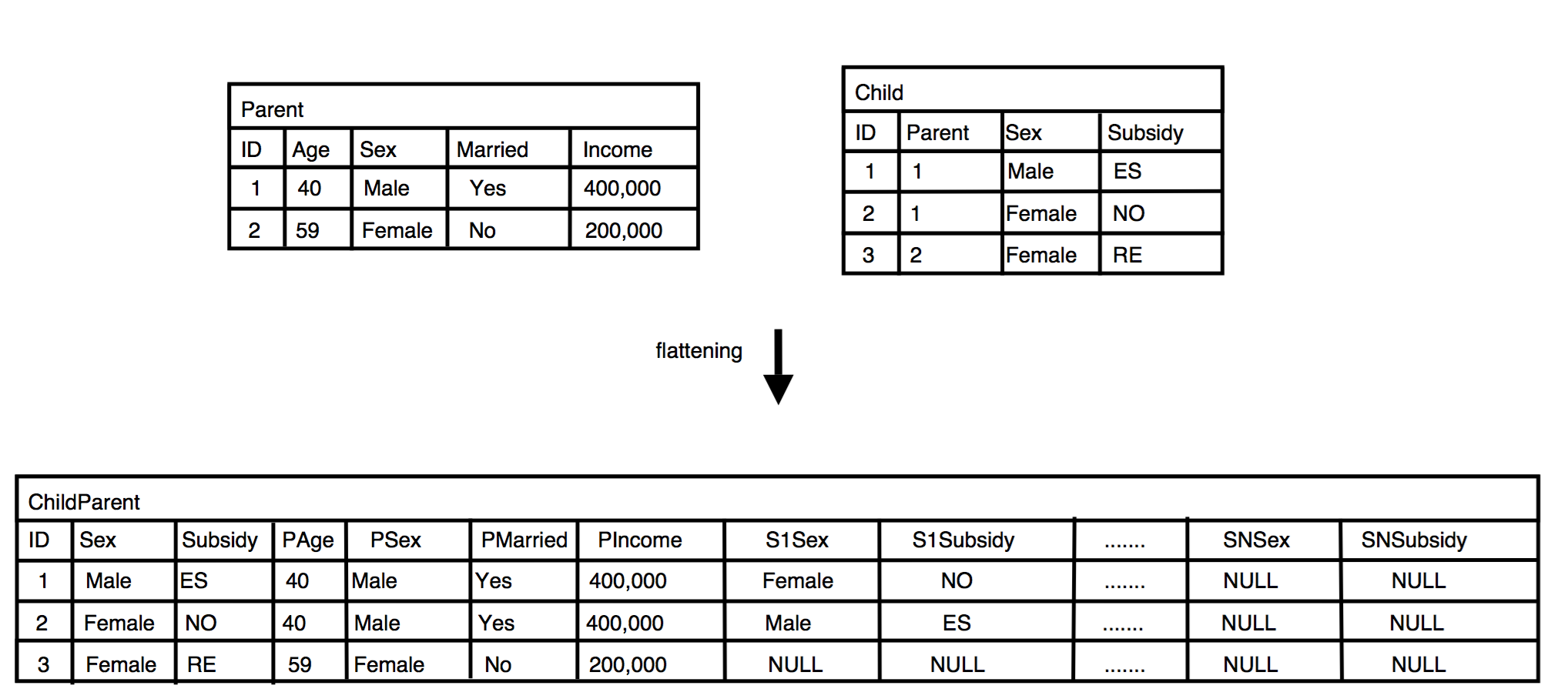 Join for data integration
Redundancies!Frequency counting for maximum likelihood learning??
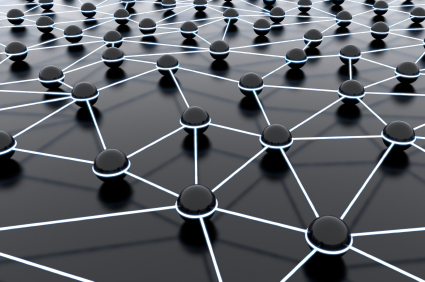 ∀x. A(x) ⟶ B(x)
∀x,y. S(x,y) ⟶ R(x,y)
B
A
C
Query answering
B(x), R(x, y), B(y)
R
S
B
A
R
Subgraph isomorphism
w.r.t. labeled graphs and axioms
R
j
S
B
i
9
Graph QA w.r.t. Set of First-Order Logic Axioms
Syntactic restrictions to ensure decidability and/or "good" computational properties for standard decision problems 
Example
Description logics (DLs)
Axiom set: Tbox (Terminology)
Labeled graph: Abox (Assertions)
Answering conjunctive queries (CQs)
For the sort of axioms discussed above
CQ answering w.r.t. DL Lite axioms is reducible to SQL query answering (PSPACE hard): "practical scalability"
Labeled subgraph isomorphism reducible to SQL QA?
10
Subgraph isomorphismreduced to SQL?
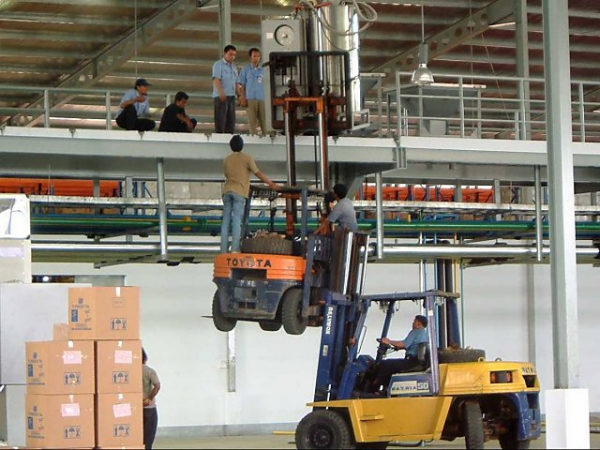 SQL
Subgraph Isomorphism
11
High-Level Relational Matching
Subgraph isomorphism w.r.t. labeled graphs and axioms
Pattern: labeled graph
Query answering over labeled graphs w.r.t. axioms
Pattern: conjunctive query

Not always is it possible to match the complete pattern
Occlusion
Distortion due to noise
…
12
Partial Matching
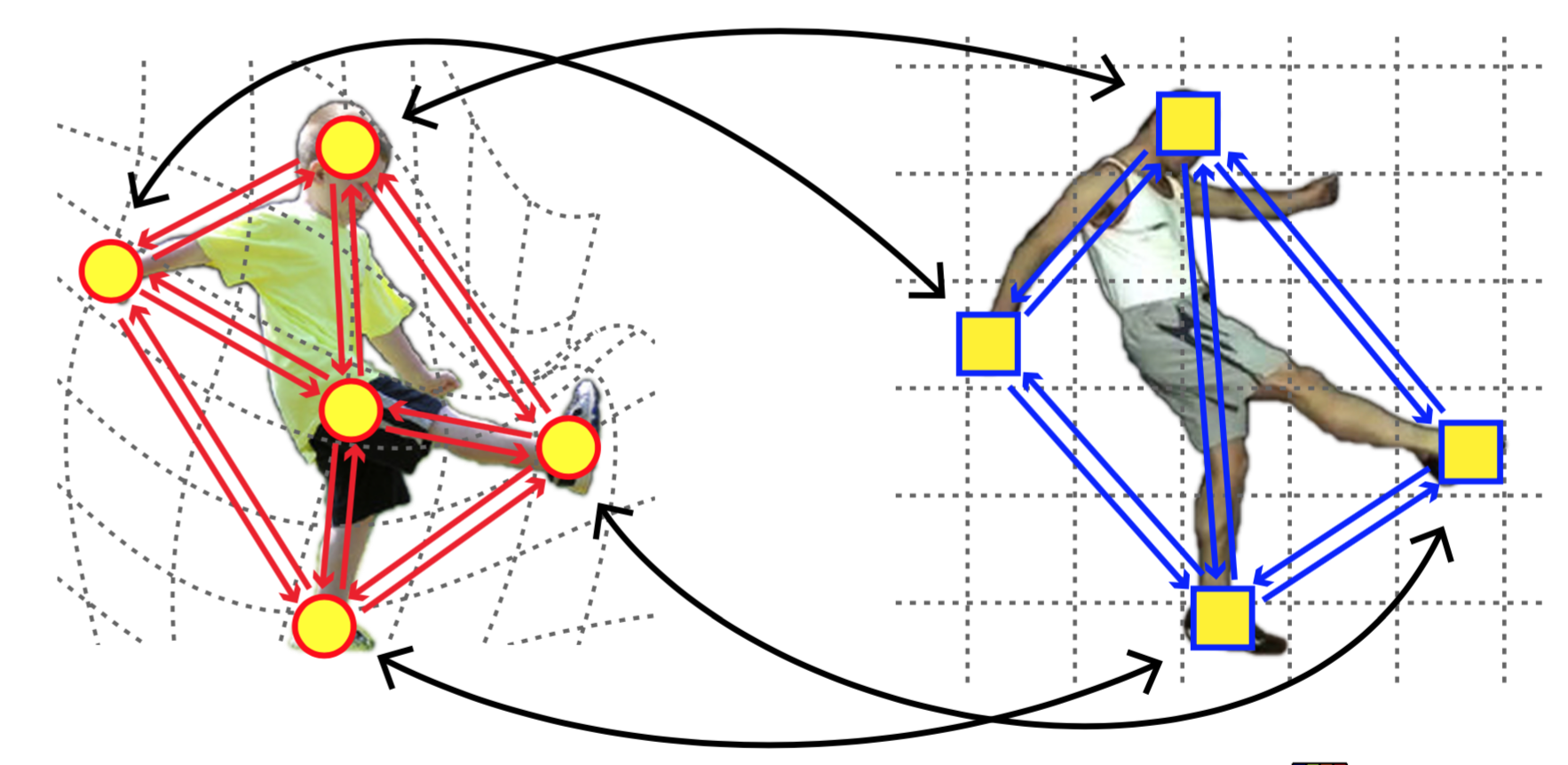 Pattern
Data
13
High-Level Relational Matching
Subgraph isomorphism w.r.t. labeled graphs and axioms
Pattern: labeled graph
Query answering over labeled graphs w.r.t. axioms
Pattern: conjunctive query

Not always is it possible to match the complete pattern
"Partial subgraph isomorphism"
Abductive query answering
Provide instantiated conjuncts that do not match
14
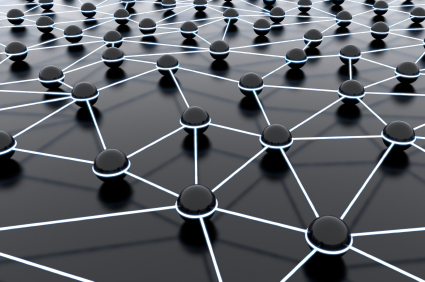 ∀x. A(x) ⟶ B(x)
∀x,y. S(x,y) ⟶ R(x,y)
B
A
C
Query answering
B(x), R(x, y), C(y)
R
S
B
 x=i, y=j, assume C(j)
A
R
R
j
S
B
i
15
Abductive query answering
⟵
Partial Subgraph Isomorphism
See as "semantic" graph difference
Given two labeled graphs A, B, and a set of axioms T 
Which minimal set 𝛥A,B of "parts" of A must be added to B such that A is an isomorphic subgraph of B w.r.t. the axiom set T (side condition: B ∪ 𝛥A,B is consistent)?
A: pattern graph that is partially subgraph-matched
B: data graph

Different view: Abox difference w.r.t. Tbox
17
Abox difference w.r.t. Tbox
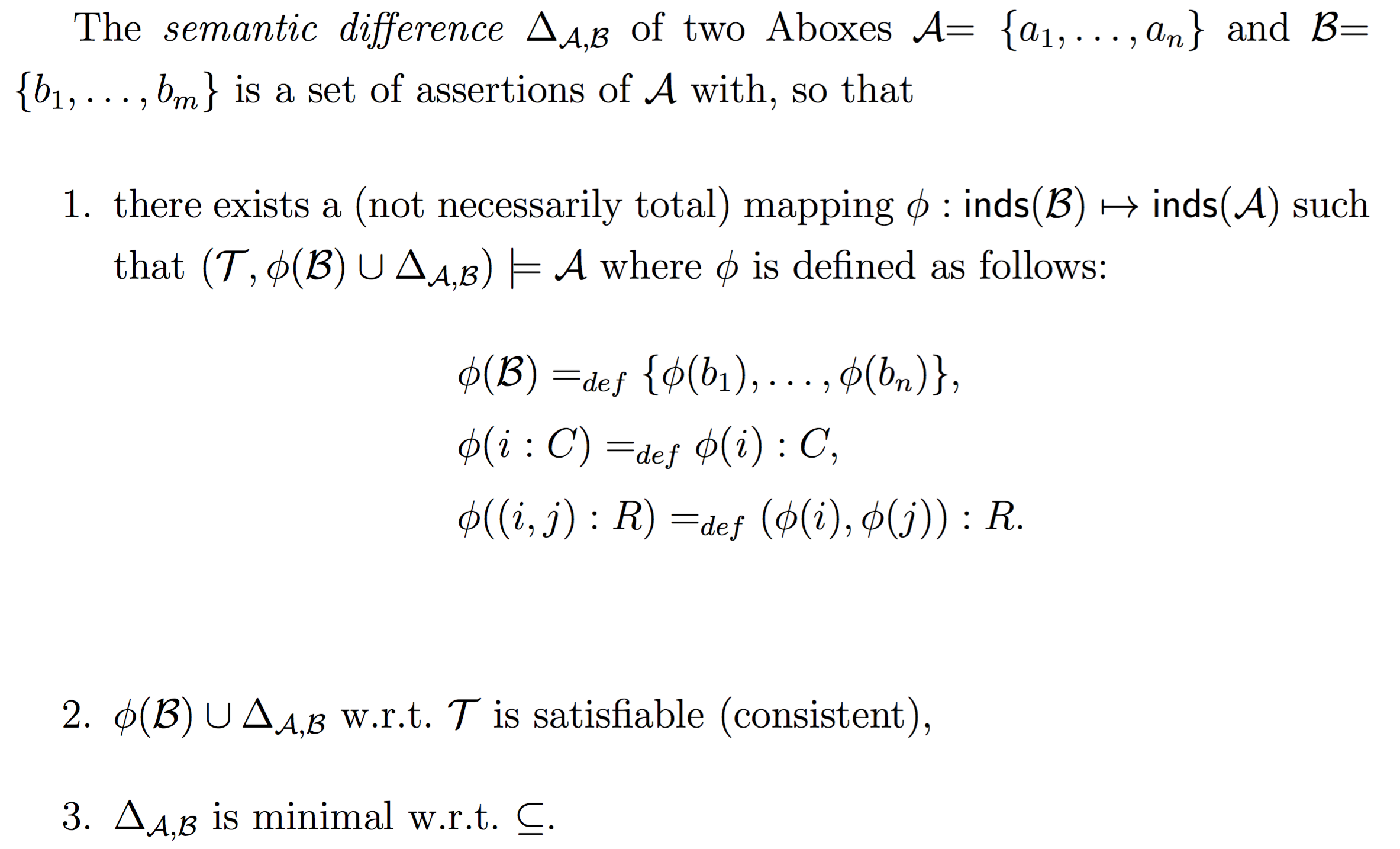 18
Abox difference reduced to Abductive QA
Treat A as a query and B as the queried Abox
Compute difference by abductive query answering
Way too slow for CV!??
19
Fight against complexity predator
who is gonna kill cool ideas
Stay calm, stick together, move a little
20
Depth-first abductive query evaluation
Score for comparing solutions
Illustration of partial scores
More formally
query)
Score-based cutoff
How effective is this?
New ideas: Ullmann's Algorithm revisited
≤
∈
Prune because we maximize score!
Further pruning possibilities
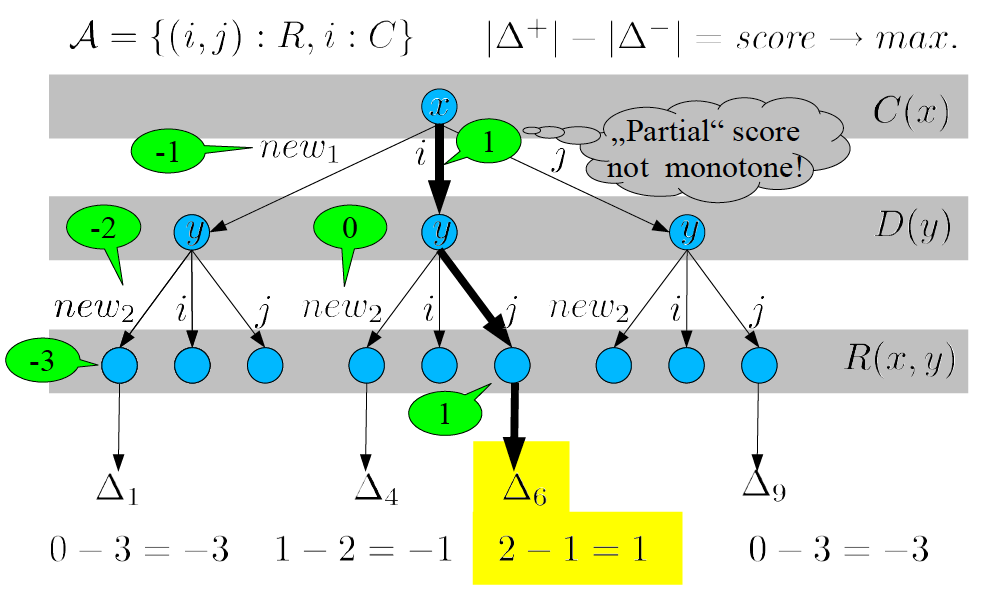 Prune because we maximize score!
Take home messages
Abductive QA for expressive relational matching
Integrate subgraph isomorphism algorithms for speed
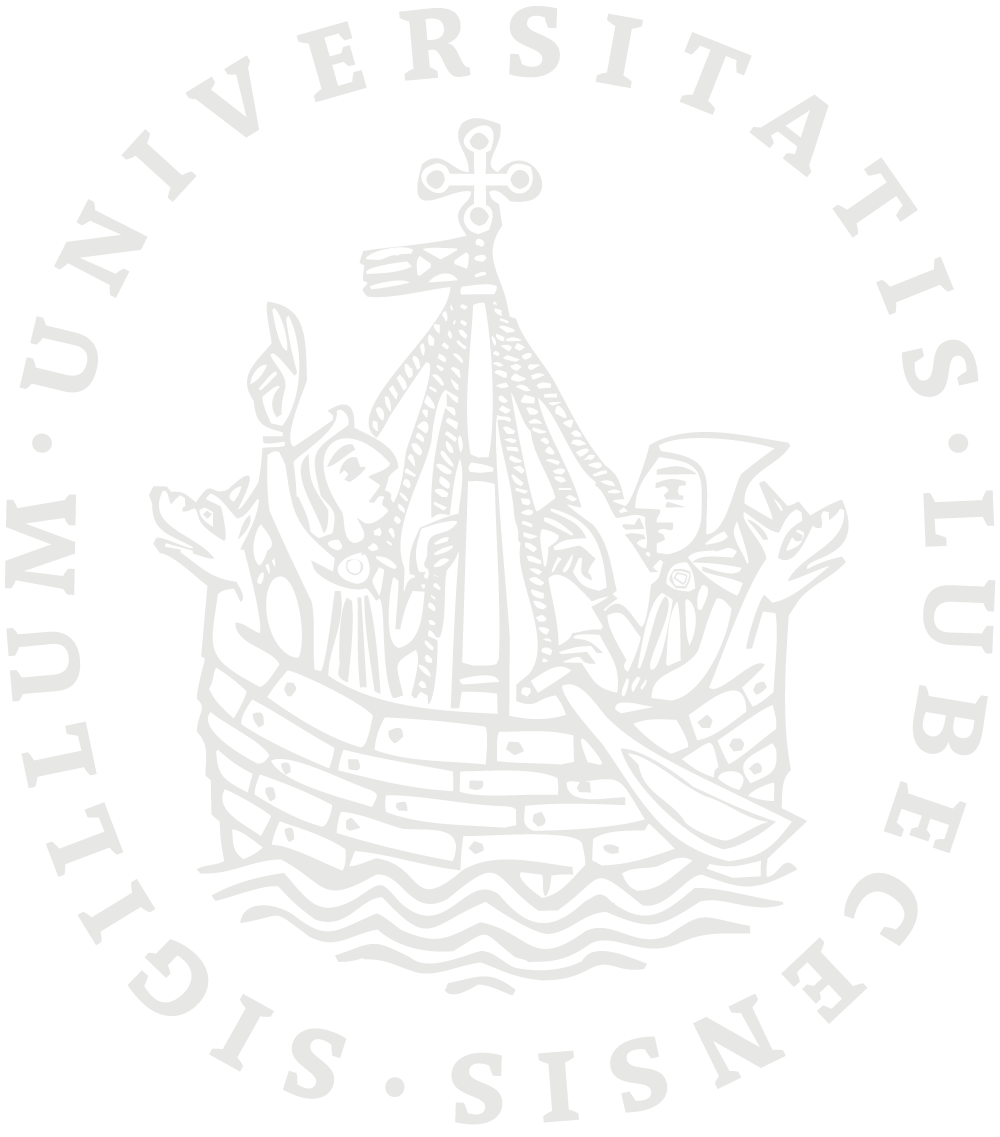 Contact
Prof. Dr. rer. nat. Ralf Möller
Institute for Information Systems
Universität zu Lübeck

Ratzeburger Allee 160
Haus 64
23562 Lübeck
Tel: +49 451 3101 5700
moeller@uni-luebeck.de
29